Liver 1
Dr. Omar Hamdan MD
Anatomical pathology Mutah UniversitySchool of Medicine- Department of Laboratory medicine & PathologyGIT lectures 2020
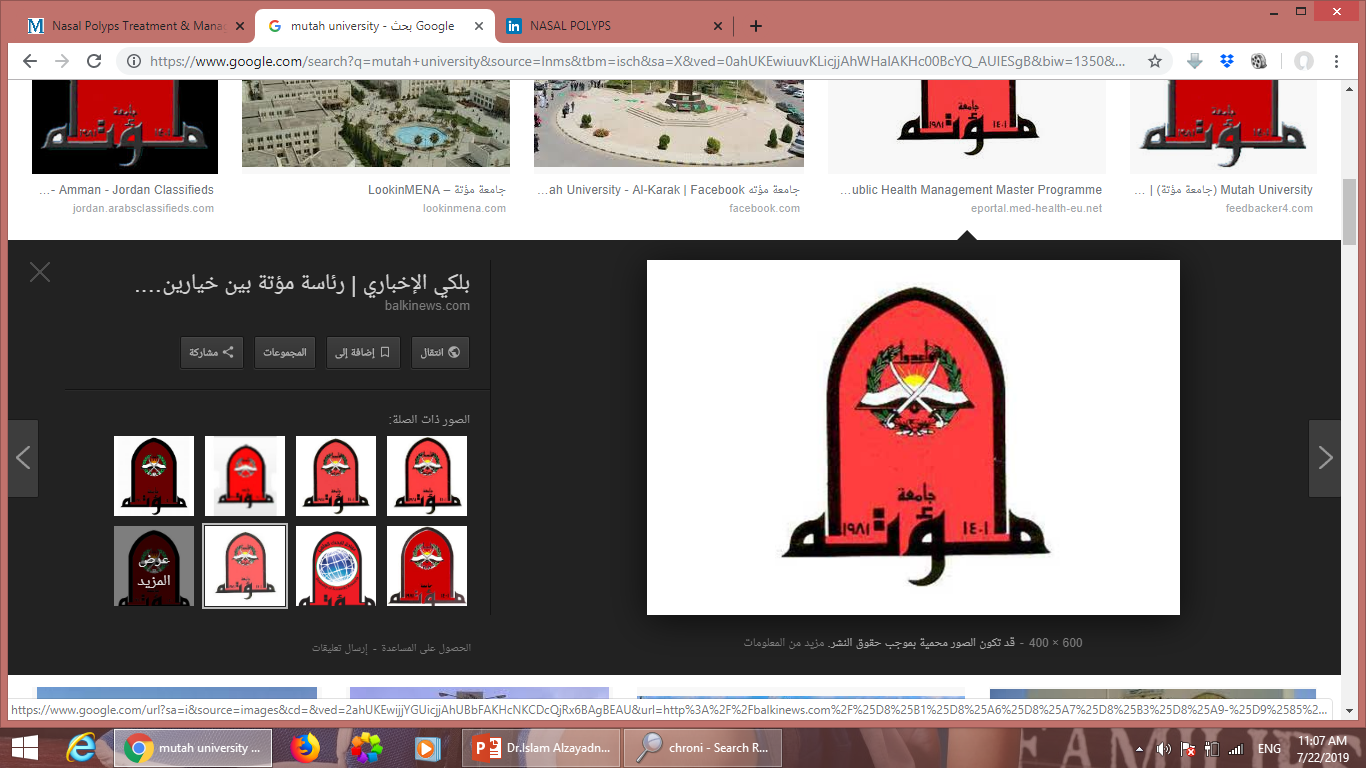 Function:
Metabolic :
Synthetic :  factors …..
Glucose  Albumin, clotting
3-Detoxification : Drugs, hormones , NH3  4-Storage	:	Glycogen, TG, Fe, Cu,
vit
5-Excretory :	Bile
2
-	Net wt.	1400 – 1600gm
-	Blood supply:
(2.5% of body wt)
Portal v	:
60 – 70%
30 _ 40%
Hepatic a :
Microstructure
 Hexagonal lobules →6 acini
Acinus is divided into 3 zones:  1-Zone 1
Periportal areas – closet to the vascular supply  2-Zone 3
Pericentral area  3-Zone 2
Inrermediate bet. Zone 1&2
3
Normal Liver
4
5
7
The parenchyma is organized into plates of  hepatocytes
Hepatocytes are radially oriented around terminal  hepatic vein ( central v.)
-Hepatocytes show only minimal variation in the  overall size but nuclei may vary in size ,
number with advancing age.

-Vascular sinusoids present bet. cords of hepatocytes
7
8
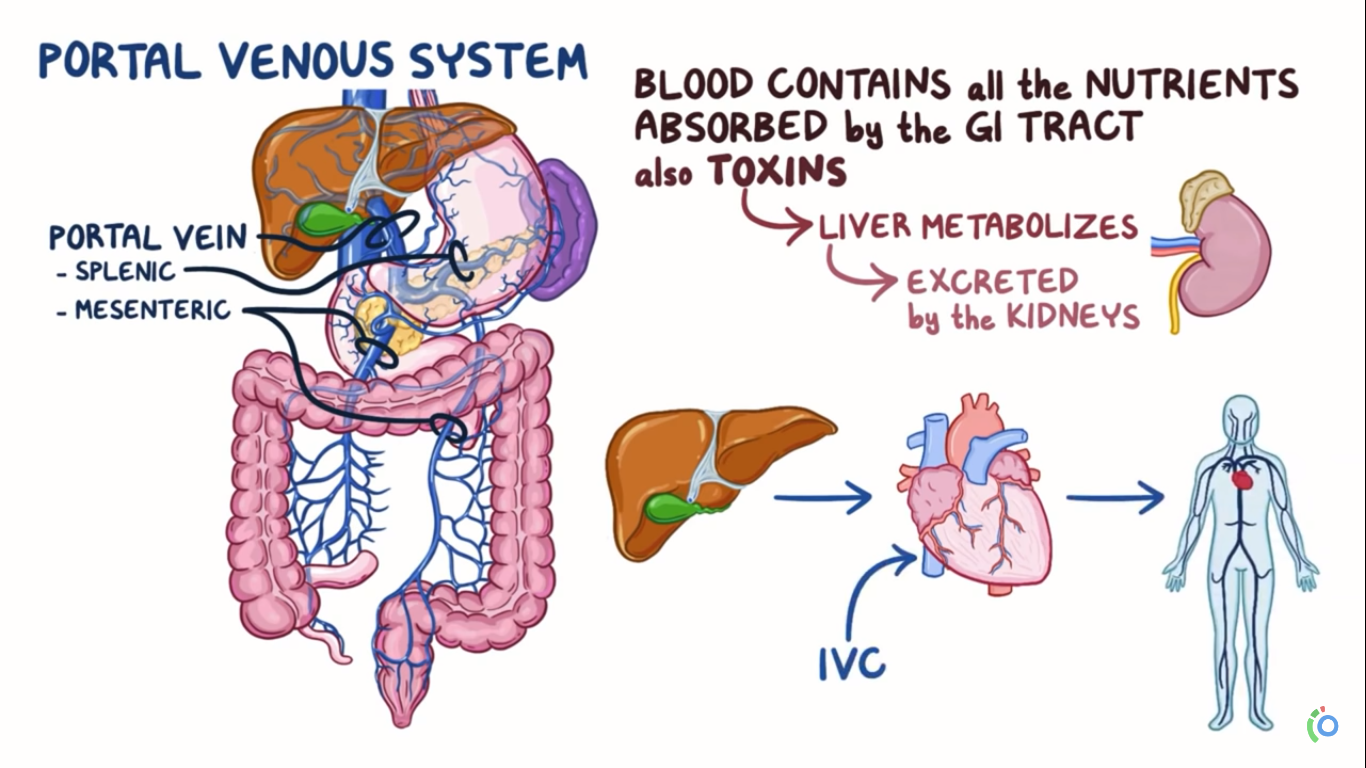 Hepatic injury
Inflammation (Hepatitis)
Ballooning degeneration :
-irregularly clumped cytoplasm showing  large, clear spaces.
-Substances may accumulate in viable  hepatocytes, including fat, iron, copper,  and retained biliary material
10
3-Steatosis ( fatty change)
Microvesicular: ALD,Reye syndrome,acute  fatty change of pregnancy. macrovesicular: DM,obese.
11
fatty change
12
13
14
4-Necrosis
- Depending on the type:
Coagulative necrosis :around central v.  Councilman bodies
Lytic necrosis  Depending on the cause  Ischemic
Toxic
15
-depending on location
Centrilobular necrosis:
Mid zonal :
Periportal : interface hepatitis  Focal: bridging necrosis.
Diffuse: massive necrosis.
16
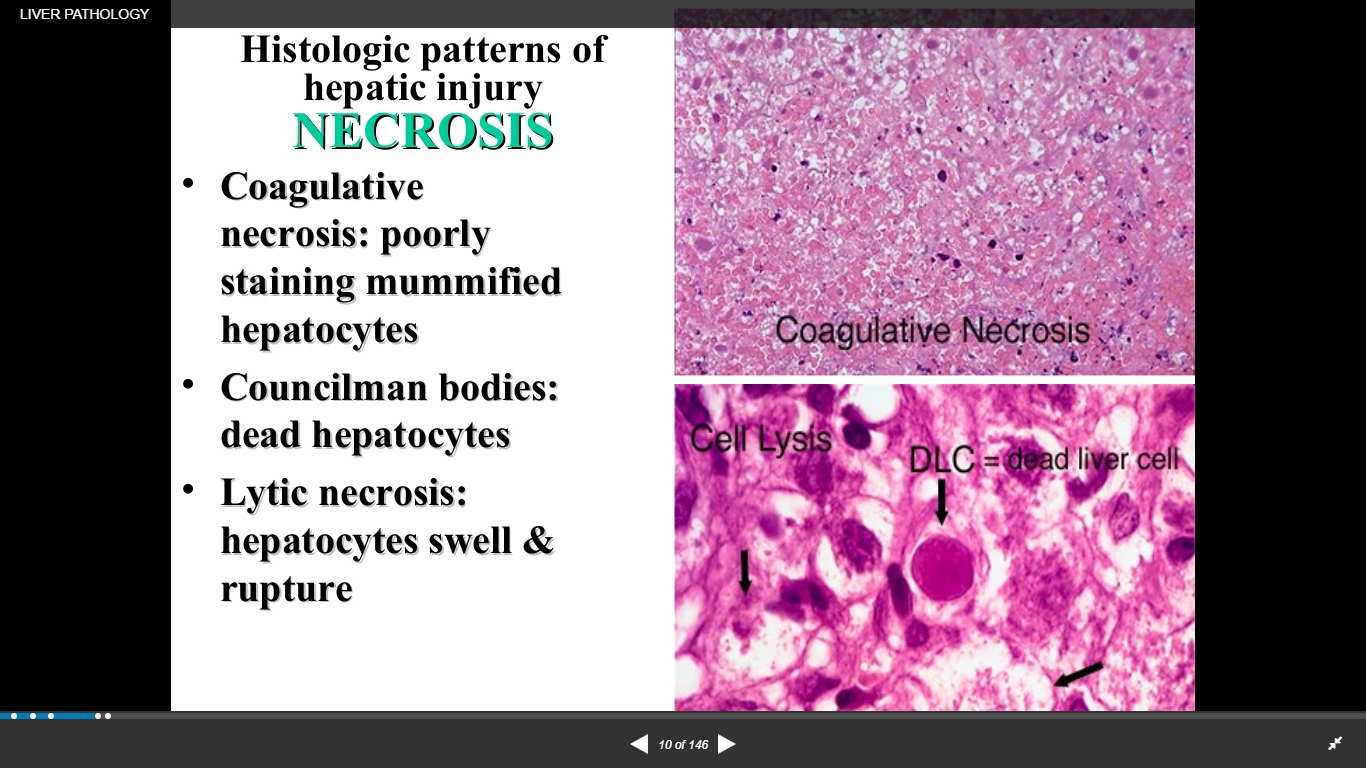 18
5-Regeneration
-evidenced by increased mitosis or cell  cycle markers.
-the cells of the canal of Hering are the  progenitor for hepatocytes & bile duct cells  (oval cells ).
19
6-Fibrosis
-portal or periportal fibrosis
-pericentral- around the central vein.
-pericellular fibrosis or fibrous tissue may be deposited directly within
the sinusoids around single or multiple hepatocytes
-bridging fibrosis
  7-Cirrhosis
micronodular
Macronodular
8-Ductular proliferation
20
Hepatic Failure
-It results when the hepatic functional capacity is almost  totally lost (80 – 90%)
-Causes
1.Massive hepatic necrosis
-Fulminant viral hepatitis
-Drugs & chemicals
acetominophen  halothane
anti TB drugs  CCL4 poisoning
Mushroom poisoning  2-Chronic liver disease
21
Clinical features
Jaundice
Hypoalbuminemia →edema  3-Hyperammonemia
4-Fetor hepaticus (musty or sweet)  
5-Palmar erythema
hyperestrogenemia  6-Spider angiomas
7-Hypogonadism & gynecomastia
22
Consequences:
1-Multiple organ failure	kidneys & lung  2-Coagulopathy → bleeding
def. factors	II, VII, IX, X
3-Hepatic encephalopathy
↓level of conseiousness  Rigidity
Hyperreflexia
EEG changes  Seizures  Asterixis
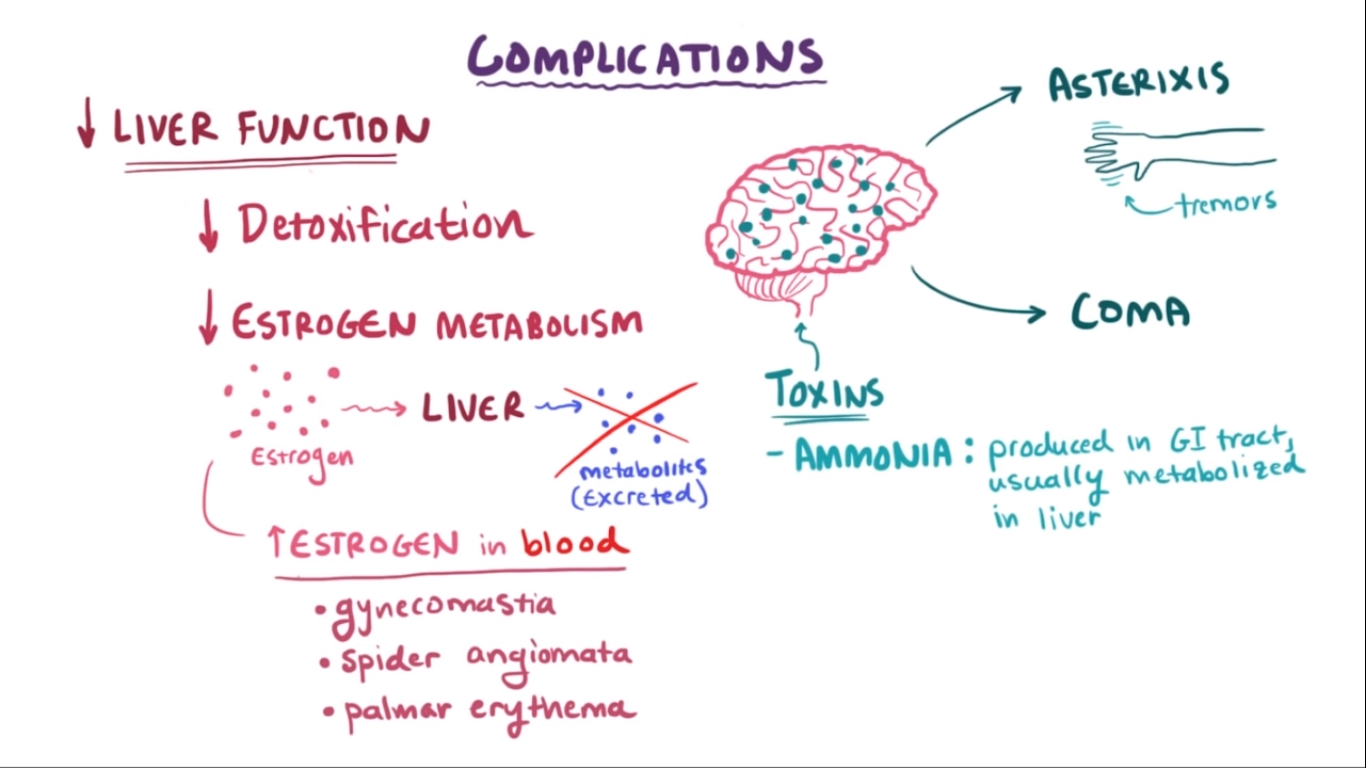 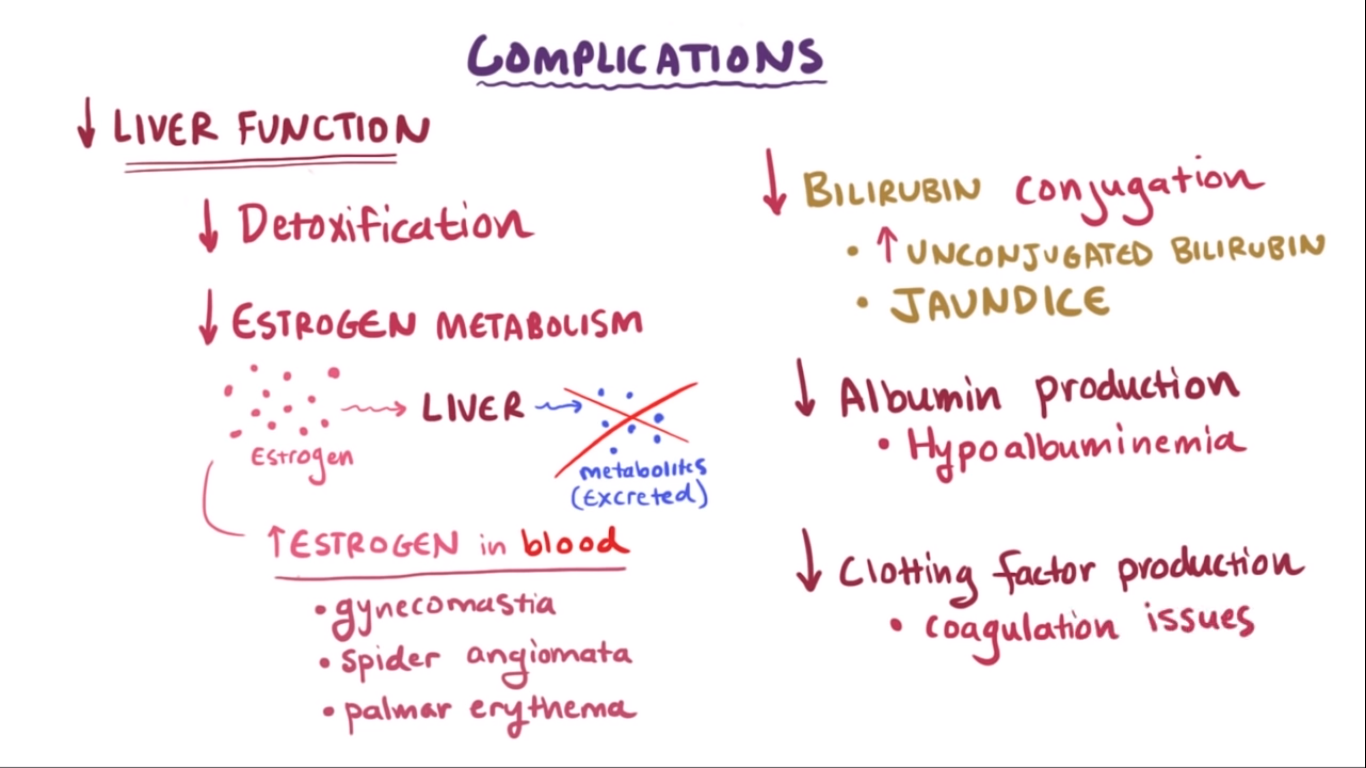 4-Hepatorenal syndrome
Renal failure in patients with severe liver  disease with no morpholagic or functional  causes for renal failure
26
Massive hepatic necrosis
-Fulminant hepatic failure from the onset of symptoms to hepatic
encephalopathy (within 2 -3 wks).
Subfulminant	( within  3 months).
Causes:
Viral hepatitis 50 – 65% ( B, B-D, A,C hepatitis)
Drugs & chemicals 20 – 30%  3-Heat stroke
4-Hepatic vein obstruction  5-Wilson disease
6-Acute fatty liver of pregnancy  7-Massive malignant infiltration
Reactivation of chronic HBV hepatitis on HDV superimposed infection
Autoimmune hepatitis
27
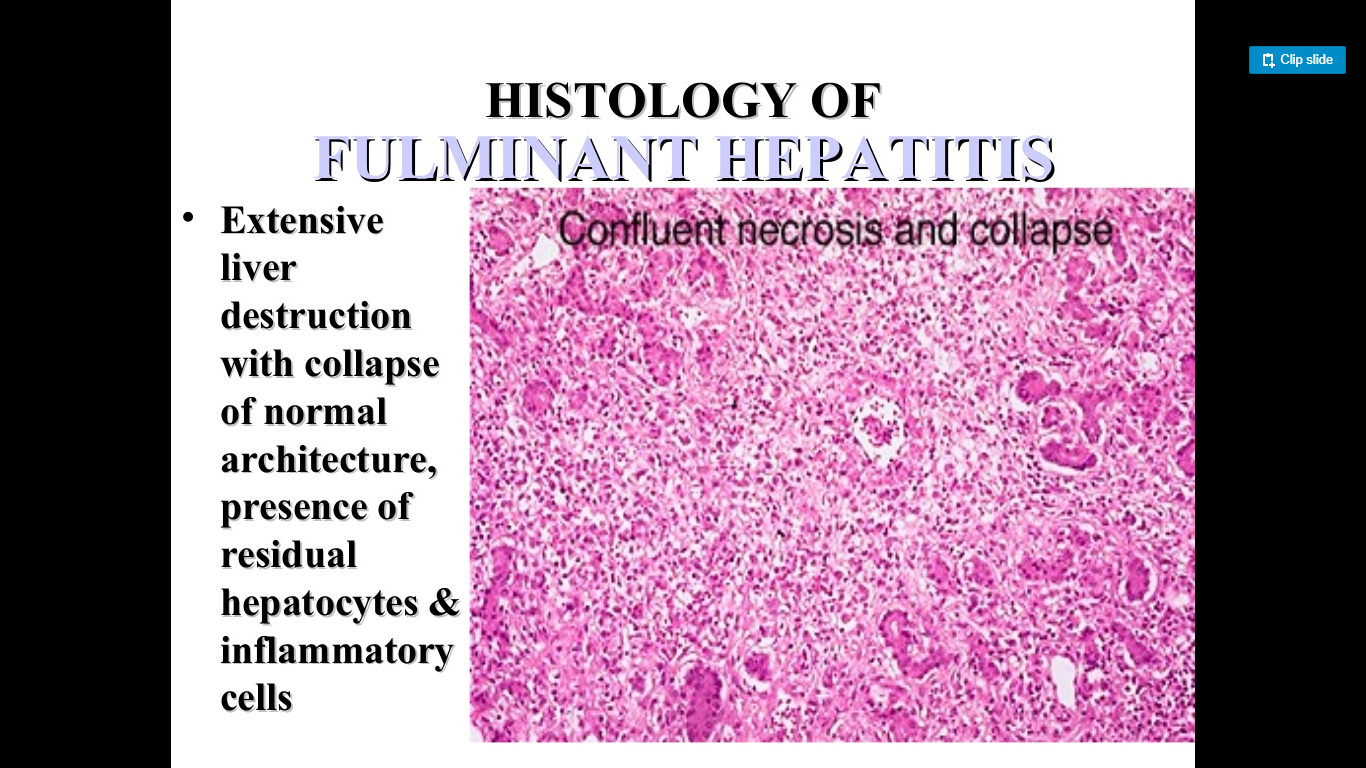 Alcoholic liver disease
-Alcohol is most widely abused agent
-It is the 5th leading cause of death in USA due to :  1.accidents
2.Cirrhosis

-Short term ingestion of 80 gms/d of ethanol is  associated with fatty change in liver.
29
- In occasional drinkers, bl. Level of 200 mg/dl  produces coma.
 death & resp. failure at  300-400 mg/dl.
-Habitual drinkers can tolerate levels up to 700  mg/dl without clinical effect due to metabolic  tolerance explained by 5-10X induction of  cytochrome P-450 system that includes  enzyme CYP2E1 which increases the  metabolism of ethanol as well as other drugs  as cocaine & acetominophen
30
Forms of alcoholic liver  disease
1-Hepatic steatosis (90-100% of drinkers)  2-Alcoholic hepatitis (1- 35% of drinkers)  3-Cirrhosis ( 14% of	drinkers)
-	Steatosis & hepatitis may develop  independently
28
31
Hepatic steatosis
-Can occur following even moderate intake of  alcohol in form of	microvesicular steatosis
-Chronic intake → diffuse steatosis
-Liver is large ( 4 – 6 kg) soft yellow & greasy
-Continued intake →fibrosis
-Fatty change is reversible with complete  absention from further intake of alcohol
32
Alcoholic hepatitis
Characteristic findings :

Hepatocyte swelling & necrosis

Mallory-hayline	bodies
-easinoplilic cytoplasmic inclusions in degenerating  hepatocytes formed of cytokeratin infermediate  filaments & other proteins.
3-Neutrophilic reaction 
4-Fibrosis
5-Cholestasis
33
Mallory-hayline	bodies
34
-Mallory-hayline	inclusions are  characteristic but not pathognomonic of  alcoholic liver disease.
- they are also seen in :
1-Primary biliary cirrhosis  2-Wilson disease
Chronic cholestatic syndromes
Hepatocellular carcinoma
35
36
37
Alcoholic cirrhosis
-Usually it develops slowly
-It can develop rapidly in the presence of  alcoholic hepatitis (within 1-2 yrs).
38
Ethanol metabolism
Ethanol	→  CH3 CH2OH
acetaldehyde  CH3 C=O
H
↑
-Alcohol dehydrogenase
(stomach + liver)
-Cytochrome P-450
-Catalase	( liver)
-
39
Acetaldehyde	→	Acetic acid
↑
Aldehyde dehydrogenase
40
- less than 10% of absorbed ethanol is excreted  unchanged in urine sweat & breathe
-There is genetic polymorphism in aldehyde  dehydrogenase that affect ethanol metabolism
e.g 50% of chinese , vietnamase & Japanese  have lowered enzyme activity due to point  mutation of the enzyme. → accumulation of  acetaldehyde →	facial flushing,	tachycardia &  hyperventilation.
41
Clinical features
-Hepatic steatosis ( reversible )
↑ liver size.
↑ liver enzymes.
Severe hepatic dysfunction is unusual
-Alcoholic hepatitis
. 15-20 yr. of excessive drinking
. Non-specific symptoms, malaise, anorexia, wt. loss
↑ liver & spleen
↑ LFT
Each bout of hepatitis →10-20% risk of death
→ cirrhosis in 1/3 in few yrs.
-Cirrhosis
Portal hypertension
42
Causes of death in alcoholic liver  disease
hepatic failure
Massive GI bleeding  3-Infections
4-Hepatorenal syndrome  5-HCC in 3-6% of cases
43
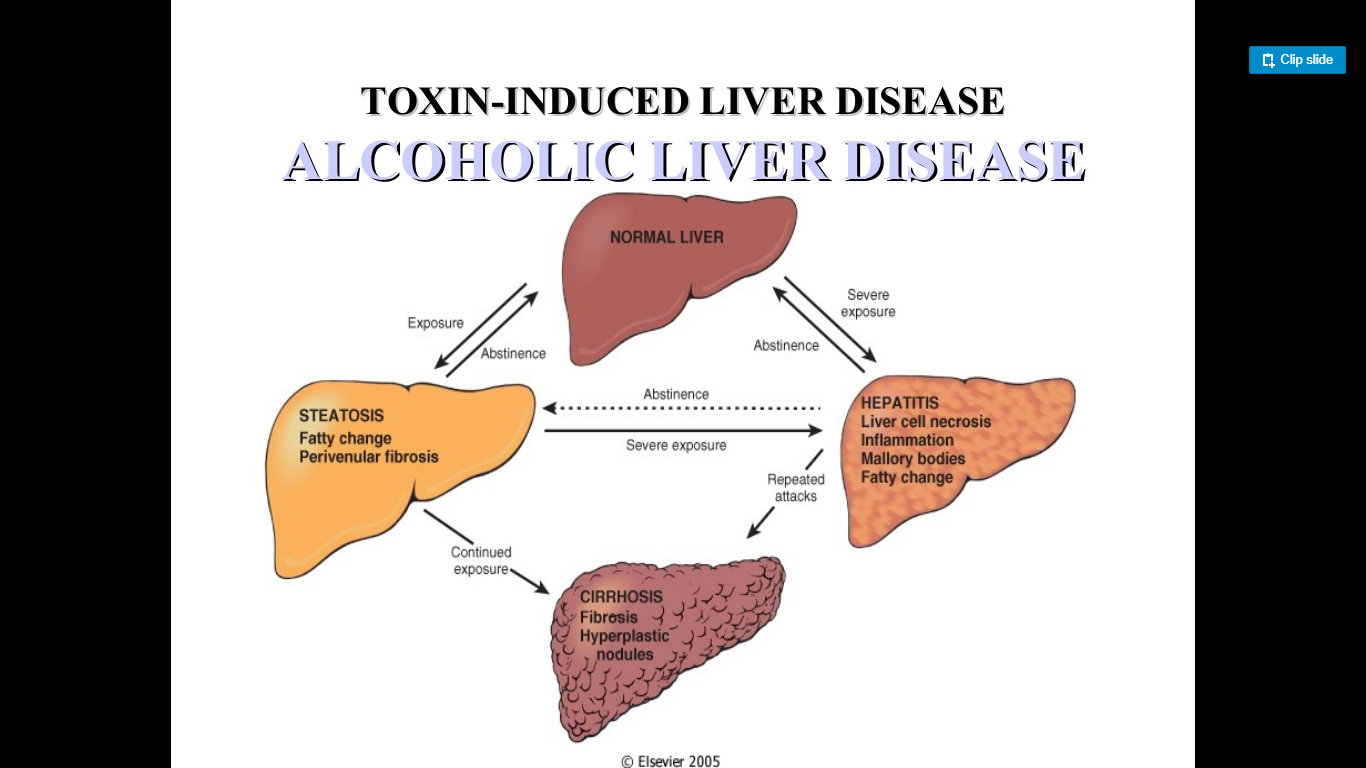 Cirrhosis
It is a diffuse process characterized by  fibrosis & the conversion of liver  parenchyma into nodules .
45
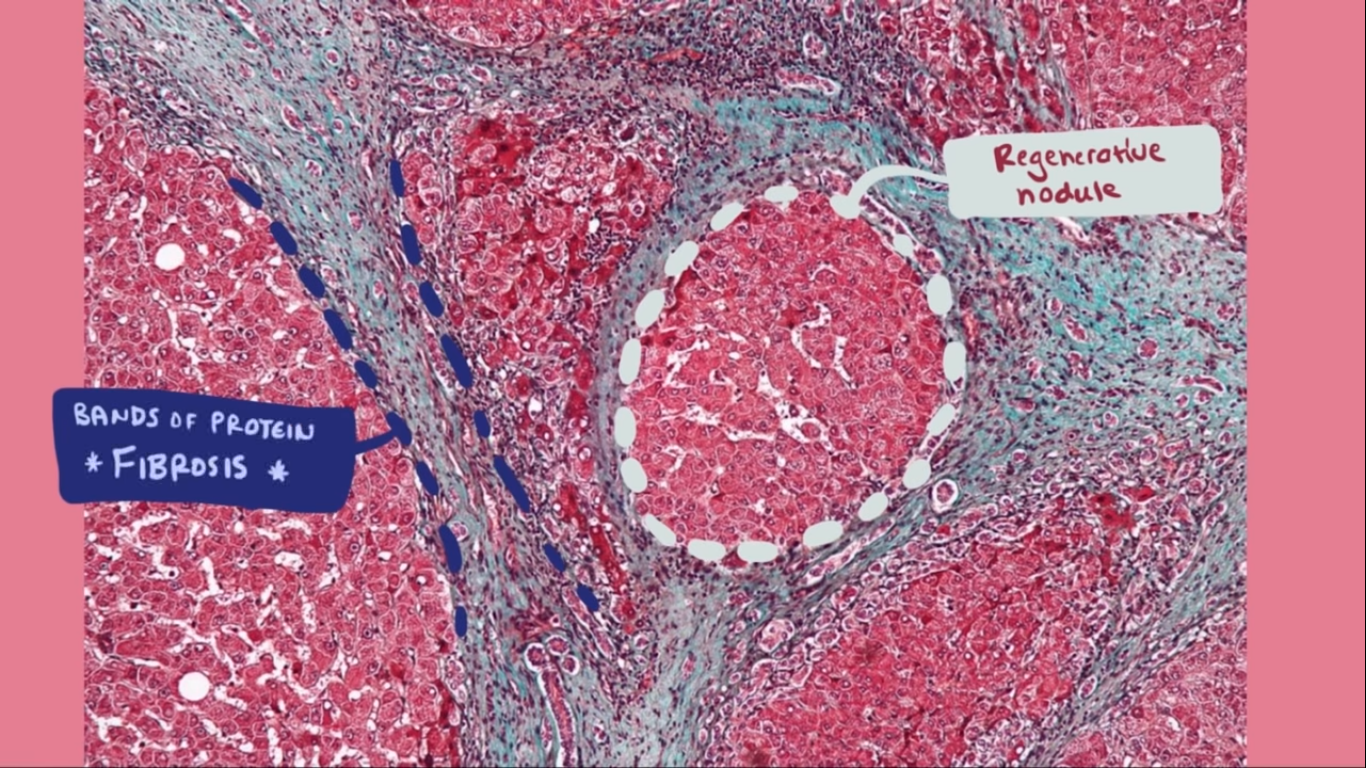 Types :
Micronodules < 3mm in diameter  Macronodules	> 3 mm in diameter
47
Micronodular cirrhosis
48
Macronodular cirrhosis
49
Cirrhosis
50
Causes of cirrhosis
Chronic alcoholism
Chronic viral infection HBV &	HCV  3.Biliary disease  4.Hemochromatosis
5.Autoimmune hepatitis  6.Wilson disease
7.α-1- antitrypsin deficiency
51
8-Cryptogenic cirrhosis 10%
52
Pathogenesis of cirrhosis

-The mechanism of cirrhosis involves:  1-Hepatocellular death
Regeneration
Progressive fibrosis  4-Vascular changes
53
-delicate framework of type IV collagen &  other proteins lies in space of Disse
-In cirrhosis types I & III collagen & others  are deposited in the space of Disse
54
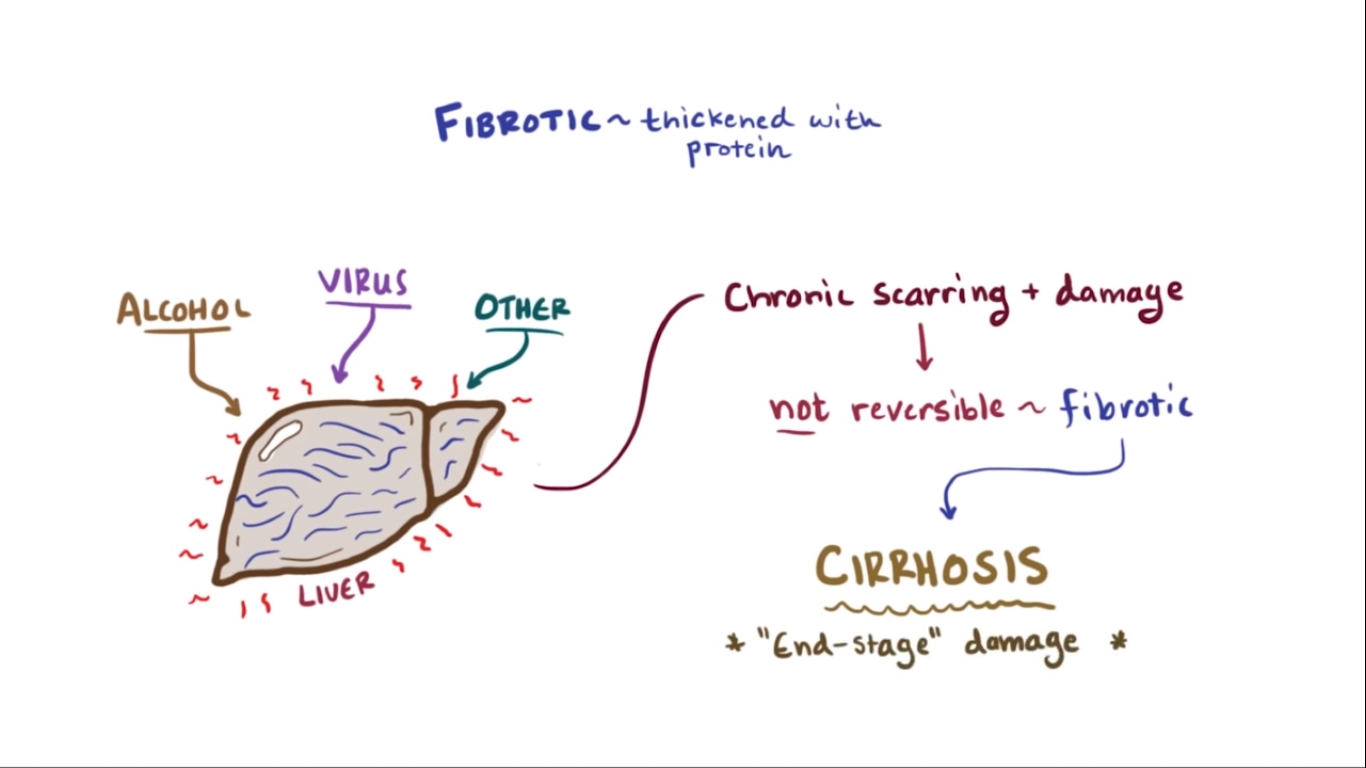 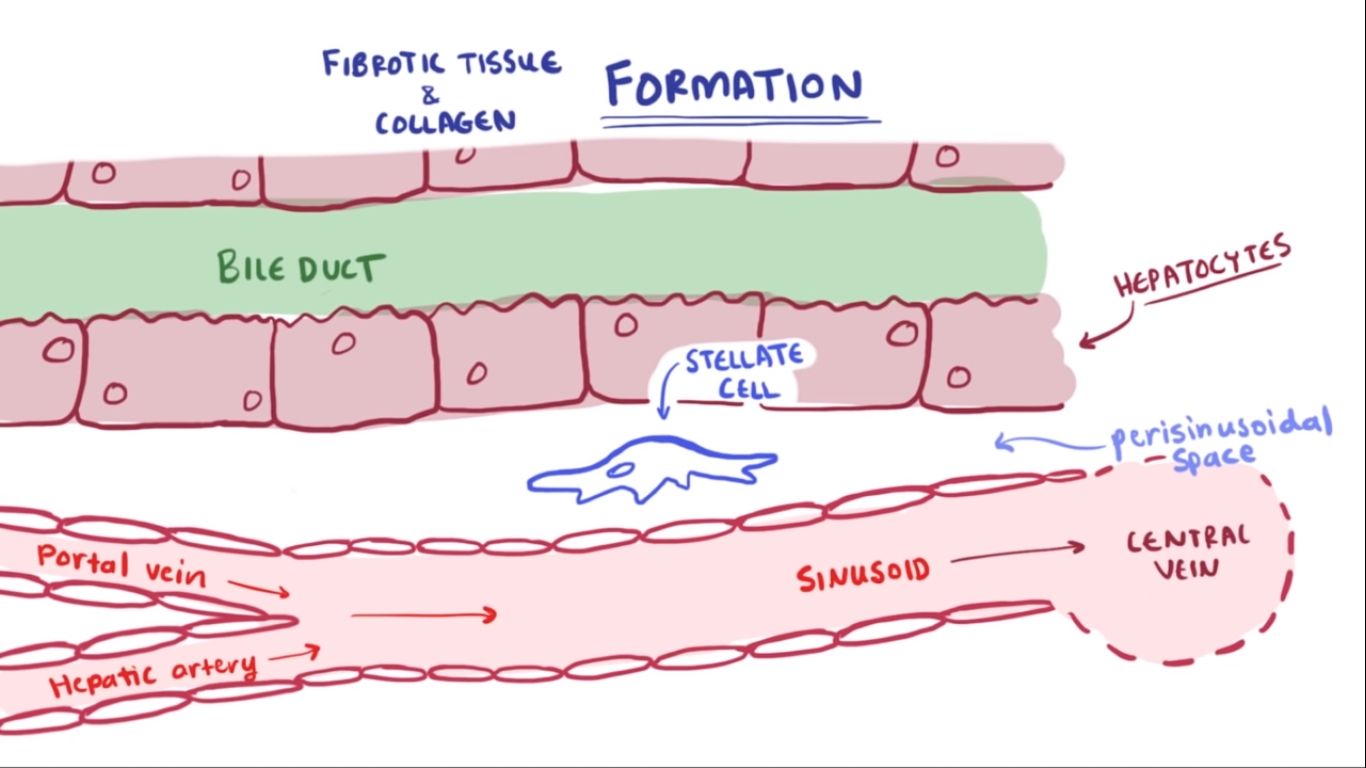 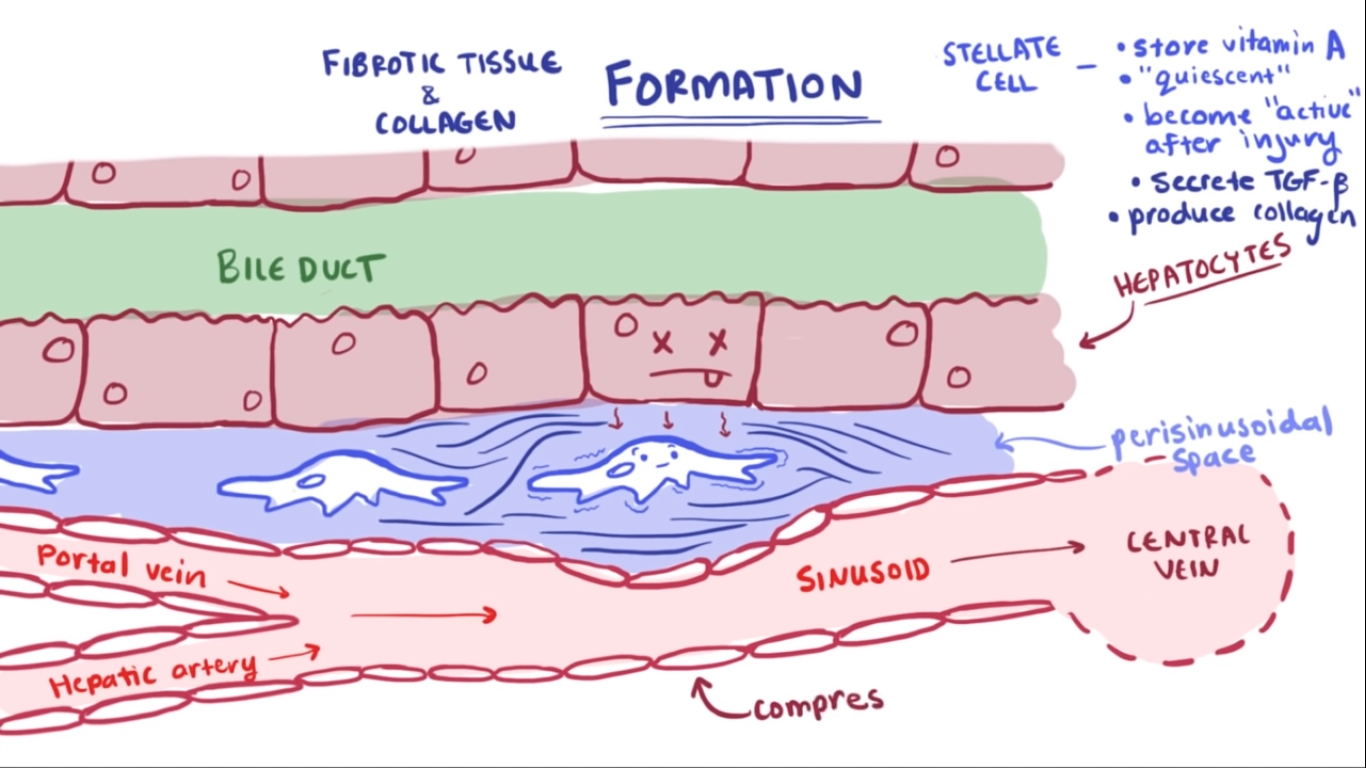 The major source of collagen in cirrhosis is  the perisinusoidal stellate cells (Ito cells)  which lie in space of Disse
-Perisinusoidal stellate cells act normally as  storage cells for vit A & fat
upon stimulation myofibroblast- like cells
↓
transforming growth factor β  (TGF-β)
58
-Clinical features of cirrhosis :
-Silent
-Anorexia, wt loss, weakness
-Complications :
1-Progressive hepatic failure  2-Portal hypertension
3-Hepatocellular carcinoma
59
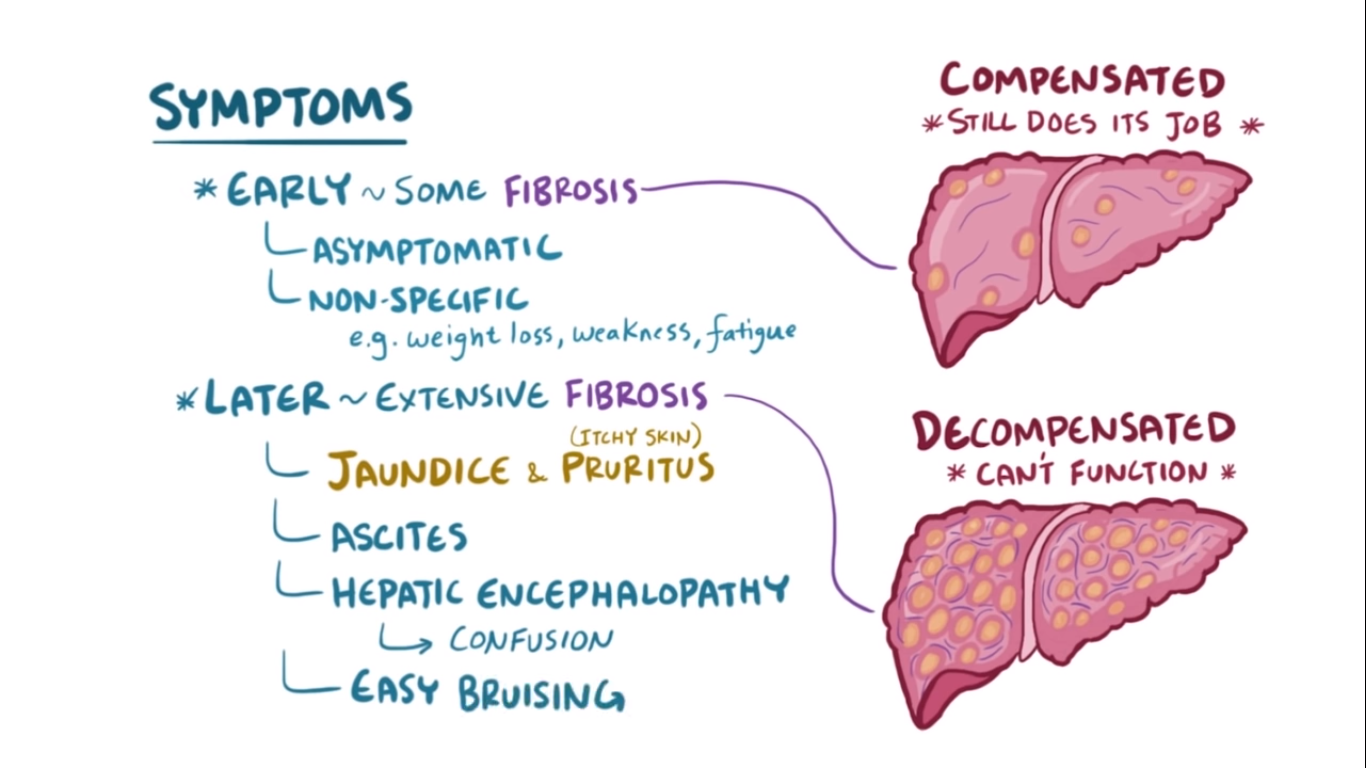 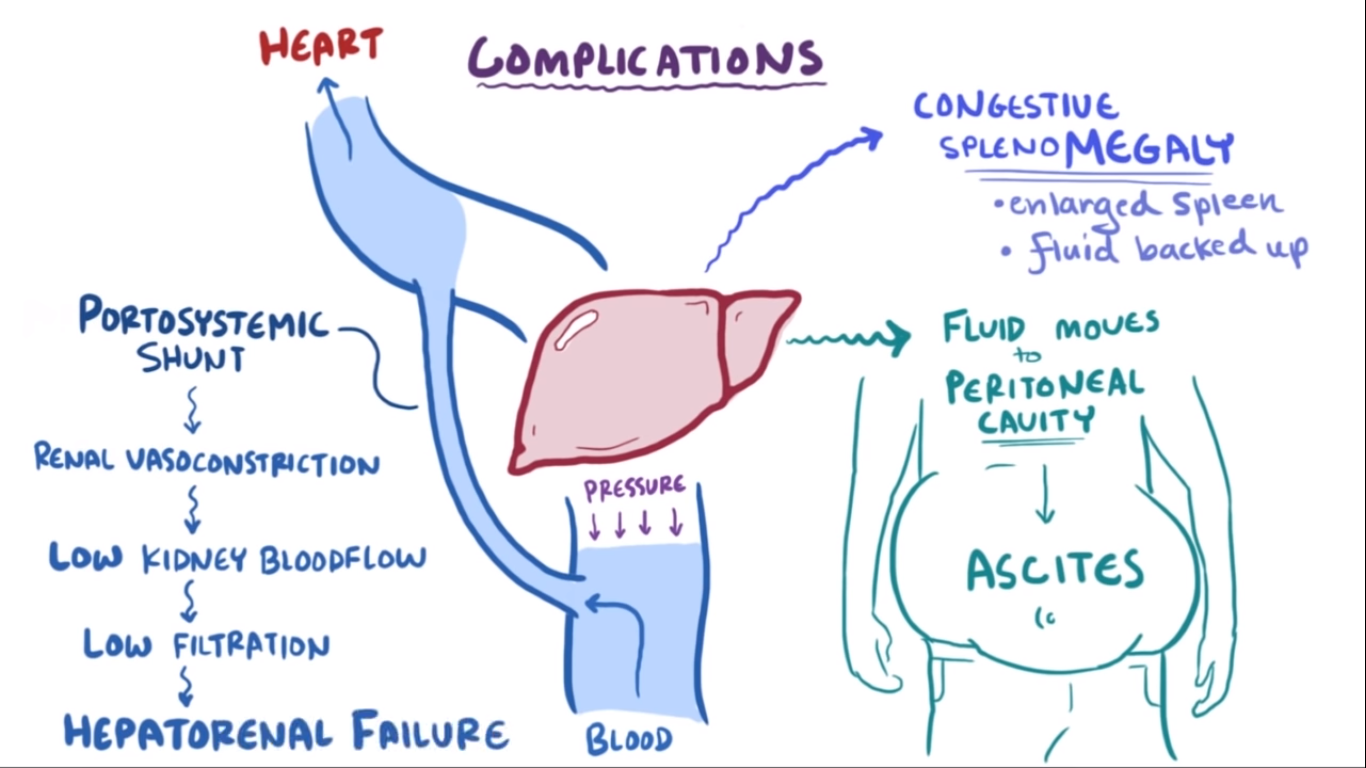 Portal hypertension
↑ resistance to portal blood	flow at the level of  sinusoids & compression of central veins by  perivenular fibrosis & parenchymal nodules.
62
Causes of portal hypertension
I.Prehepatic
1-Portal vein thrombosis  2-Massive splenomegaly

II. Post hepatic
1-Severe Rt.- sided heart failure  2-Constrictive pericarditis
3-Hepatic vein out flow obstruction

III. Hepatic
Cirrhosis
Schistosomiasis
Massive fatty change
Diffuse granulomatosis	as sarcoidosis, TB
Disease of portal microcirculation as nodular regenerative hyperplasia
63
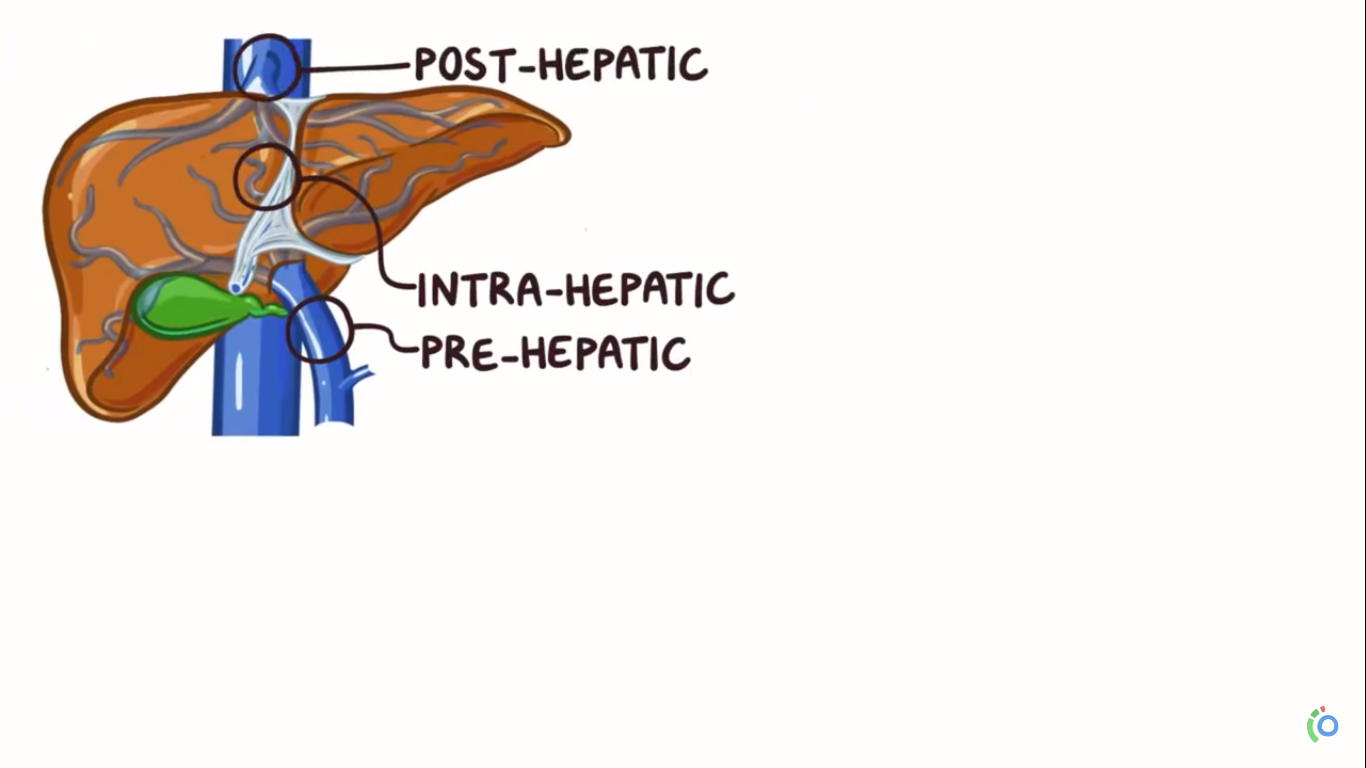 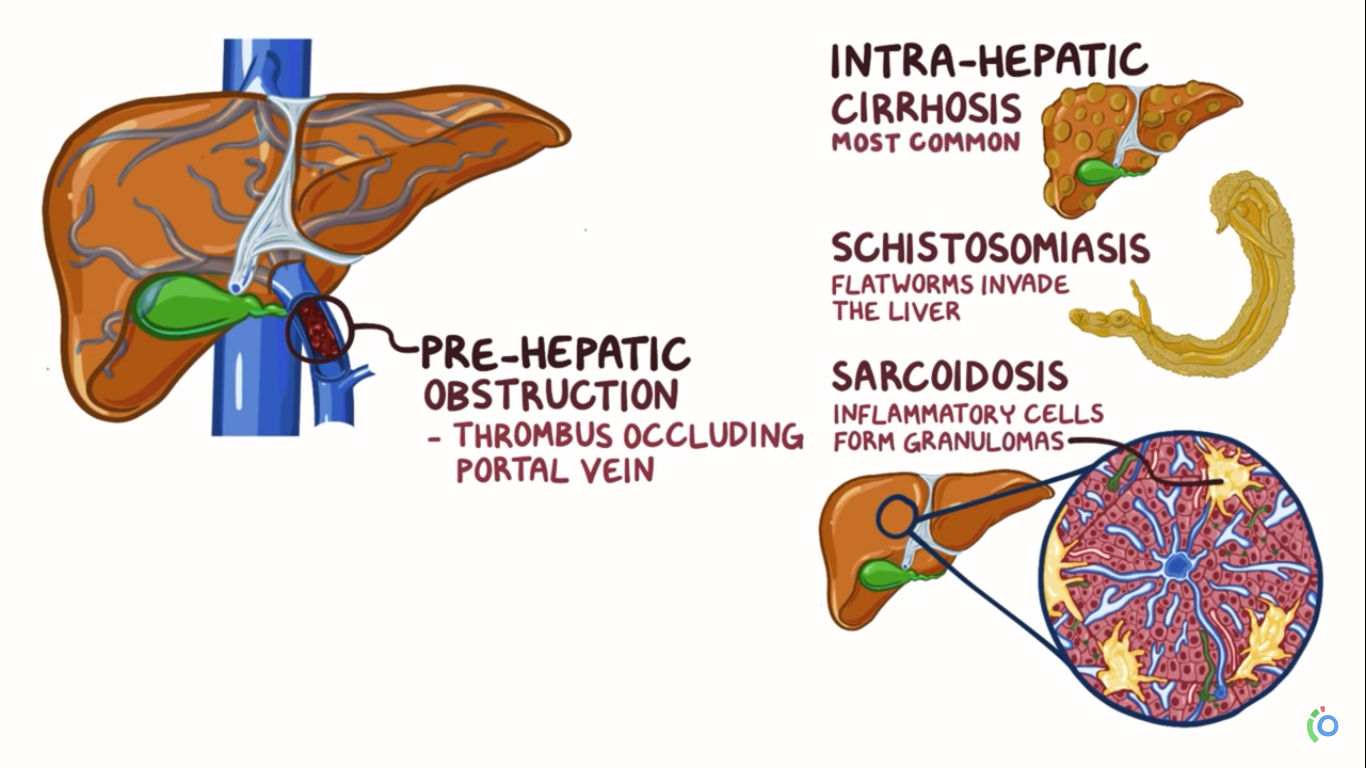 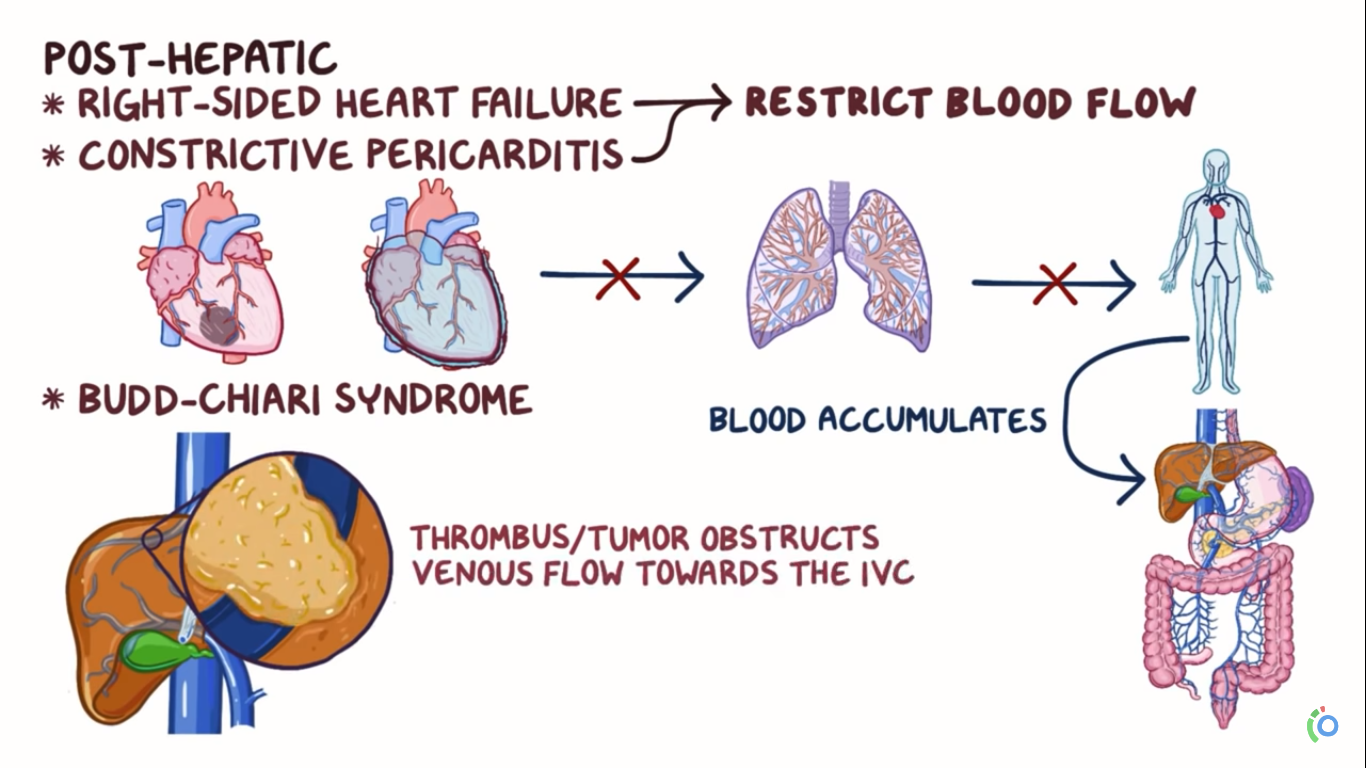 Clinical consequence of portal  hypertension
1-Ascitis
2-Portosystemic shunts
3-Hepatic encephalopathy  4-Splenomegaly
67
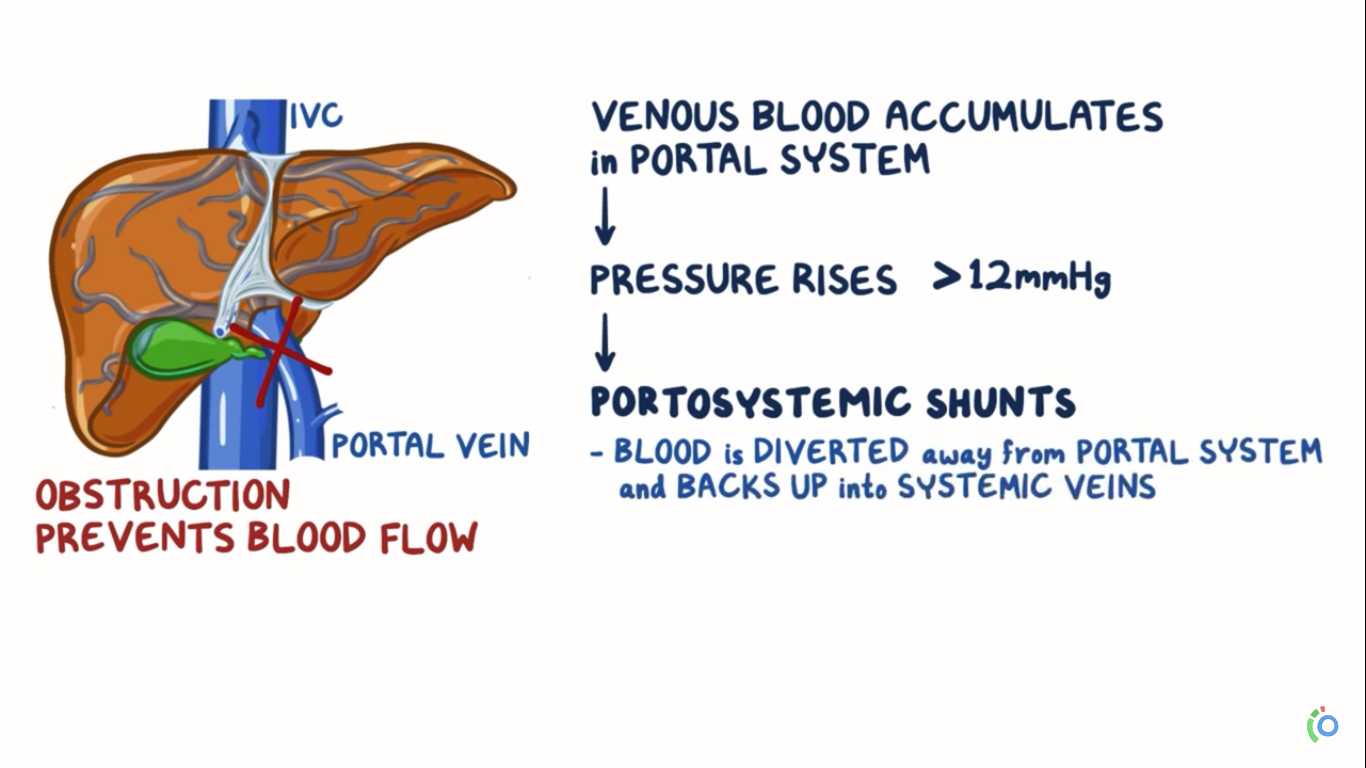 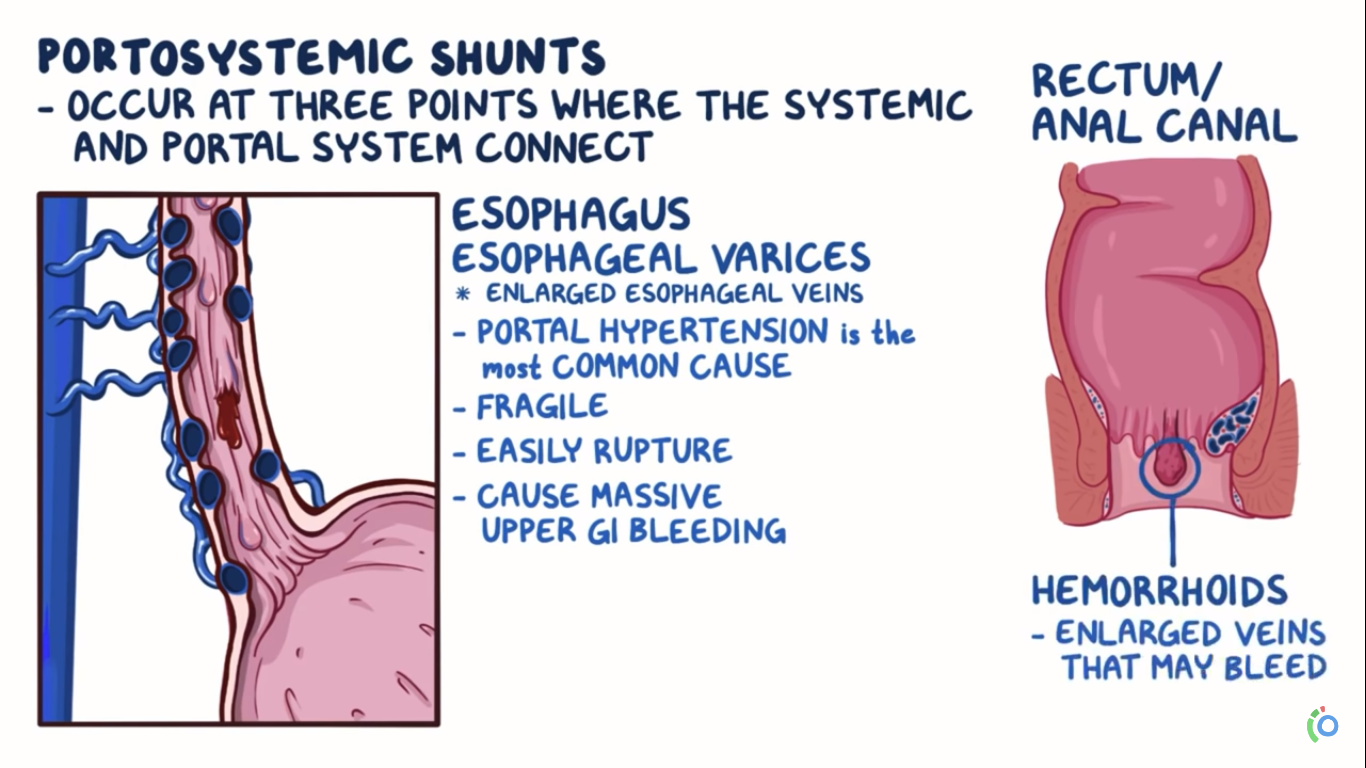 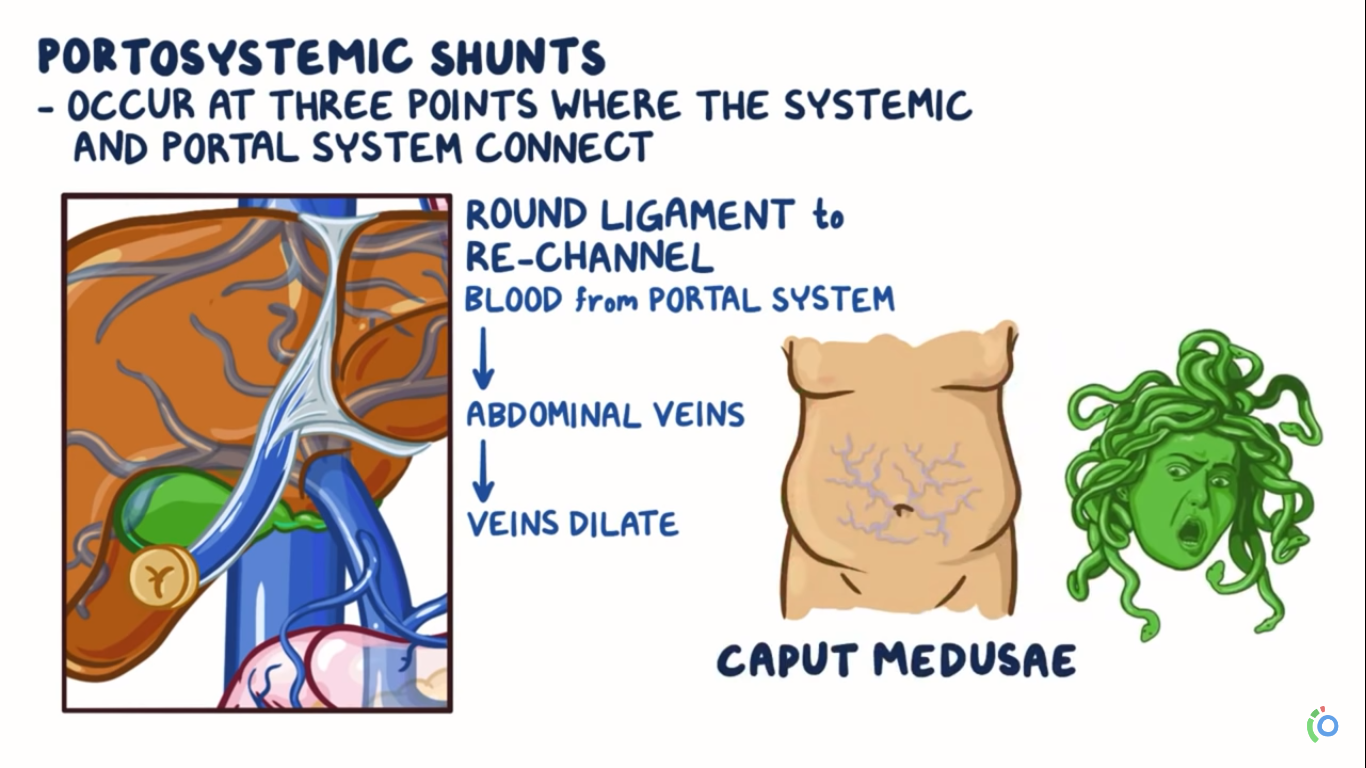 Ascitis
-Collection of excess fluid in peritoneal cavity
-It becomes clinically detectable when at least 500 ml have  accumulated
71
Pathogenesis
Sinusoidal	↑ Bp
Hypoalbuminemia
Leakage of hepatic lymph into the  peritoneal cavity
Normal thoracic duct lymph flow is 800-  1000 ml/d
in cirrhosis is 20L /d
Renal retention of Na+ & water due to 2ry  hyperaldosteronism
72
Portosystemic shunt
-Because of ↑portal venous pressure bypasses develop wherever the
systemic & portal circulation share capillary beds

-Sites:
1-Around & within the rectum (Hemorrhoids)
2-Gastroesophageal junction (varicies )  3-Retroperitoneum
4-Falciform ligament of the liver (periumbilical & abdominal wall
collaterals ) → caput medusae

- Gastroesophageal varicies appear in 65% of pts. with advanced
cirrhosis & cause death in 50% of then due to UGI bleeding
73
caput medusae
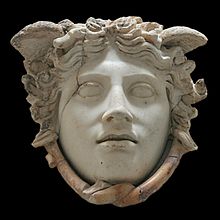 74
Esophageal varicies
75
Splenomegaly
-Usu. 500-1000 gms (N <300gms)
-Not necessarily correlated with other  features of portal ↑Bp
-May result in hypersplenism
76
splenomegaly
77
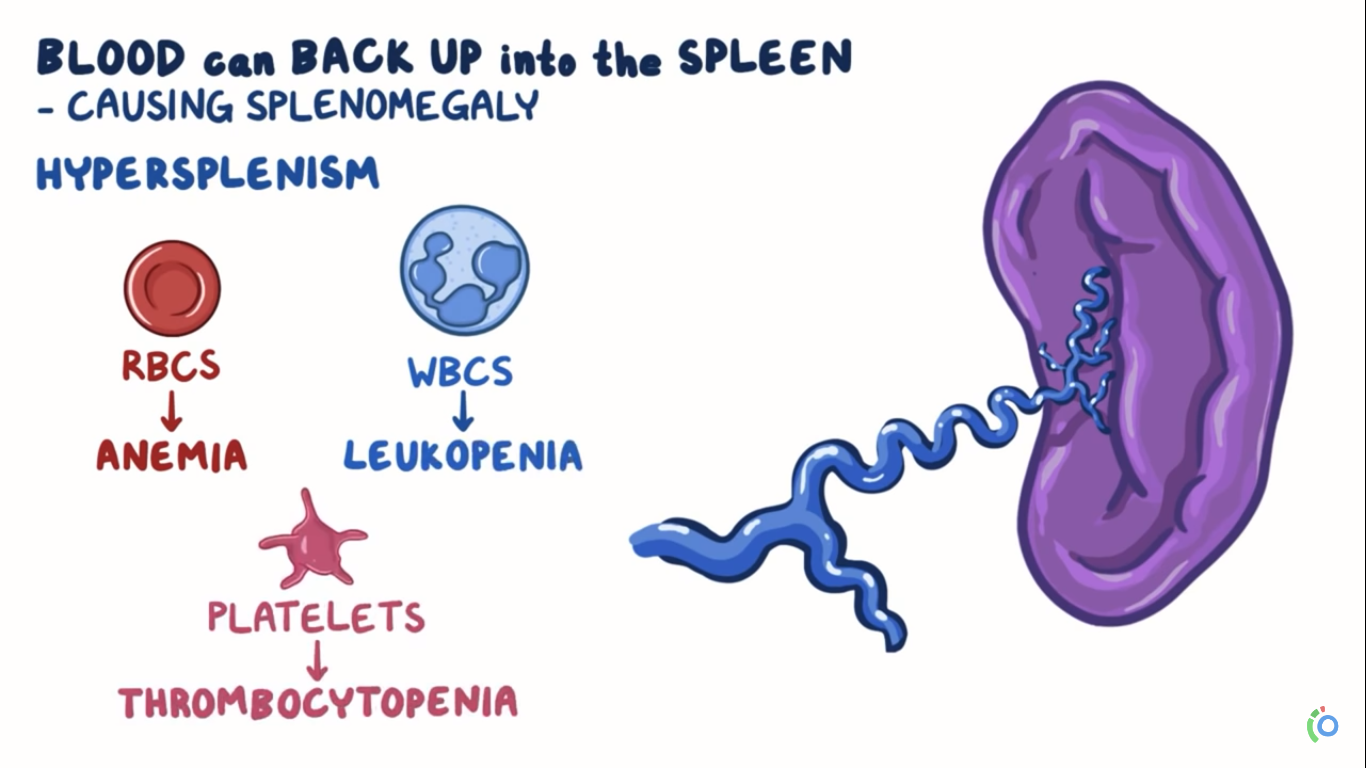 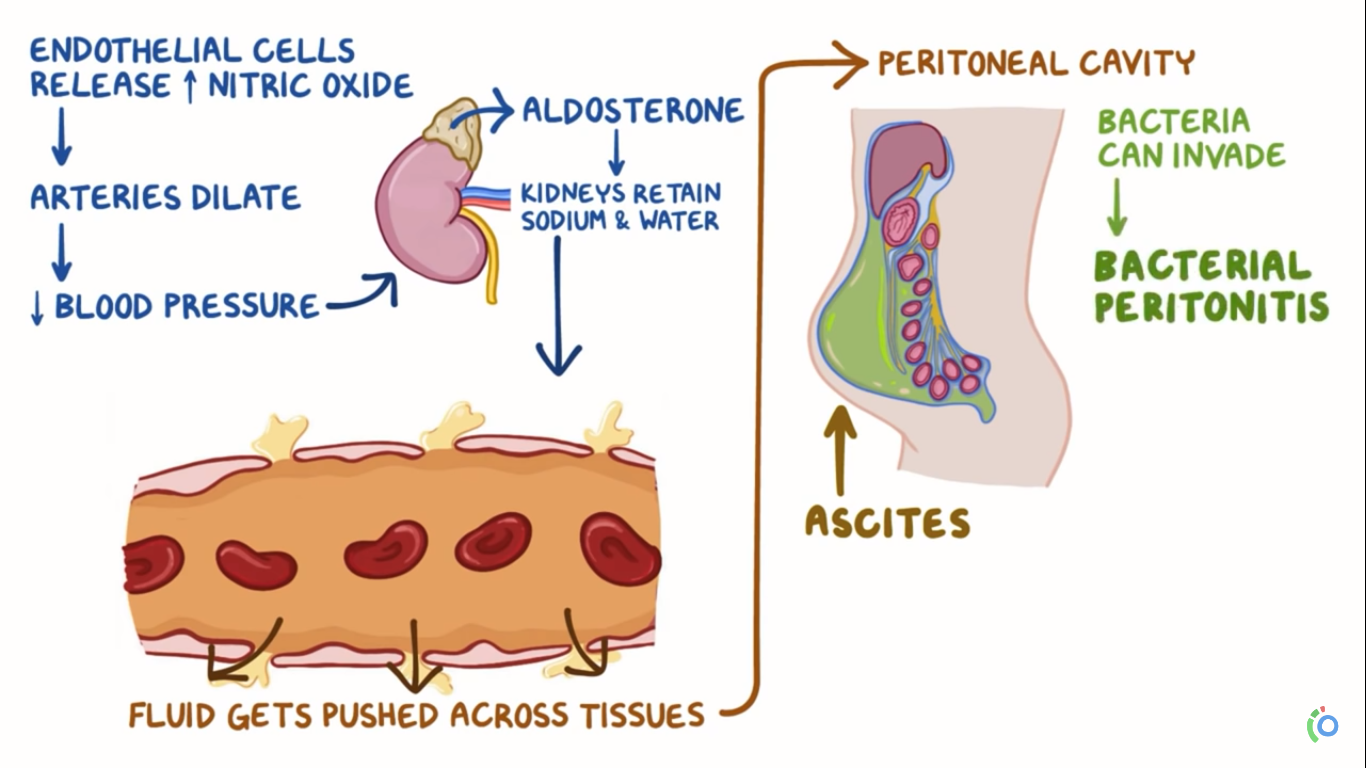 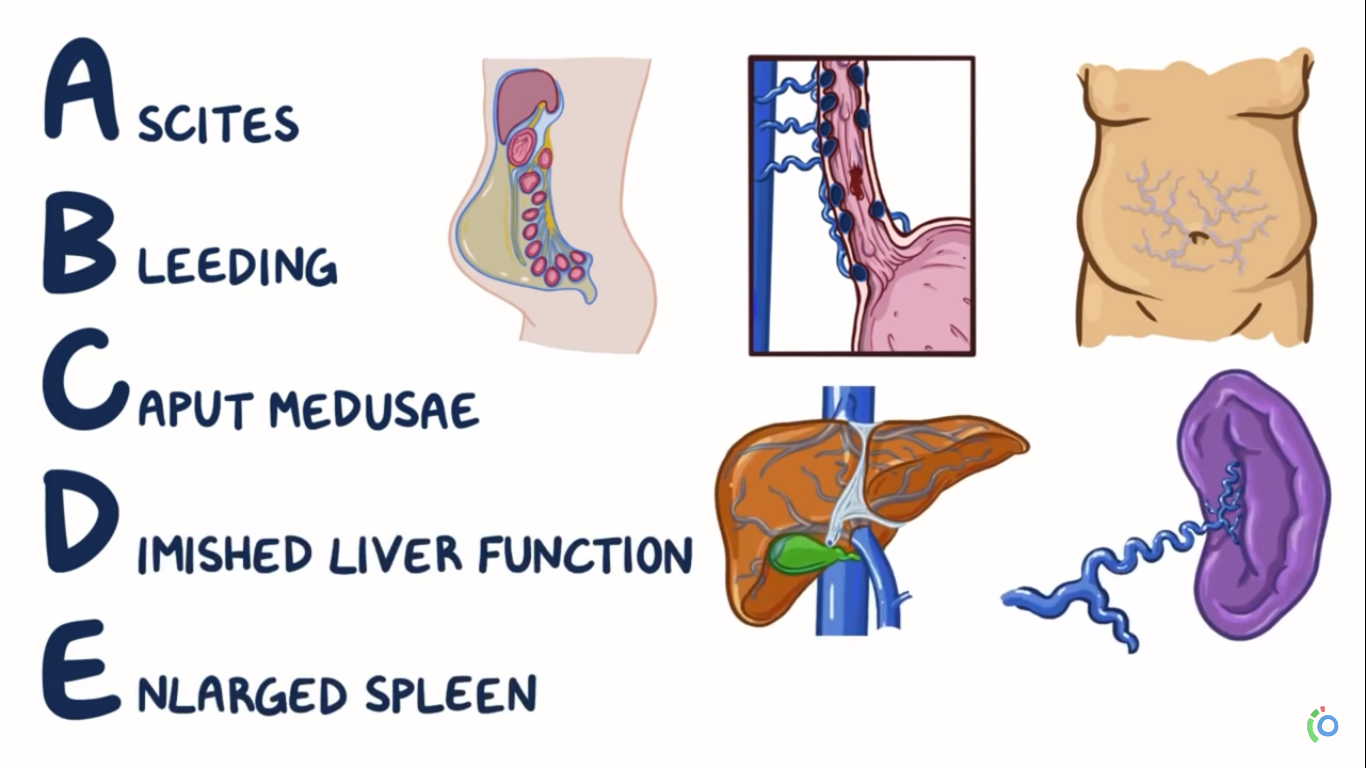 Hepatic encephalopthy
-It is a complication of acute & chronic  hepatic failure
-Disturbance in brain function ranging from  behavioural changes to
marked confusion & sutpor to deep coma &  death
-The changes may progress over hrs. or  days
81
Neurological signs:

Rigidity
Hyper-reflexia
Non – specific EEG  Seizures
Asterixis ( non-rhythmic rapid extension flexision  movements of head & extremities .
-Brain shows edema & astrocytic reaction
82
Pathogenesis
-Physiologic factors important in development of hepatic
encephalopathy :-
Severe loss of hepatocellular function
Shunting of blood around damaged liver
↓↓
Exposure of Brain to toxic metabolic products

↑ NH3 level in blood → generalized brain edema impaired neuronal
function
alteration in central nervous system AA metabolism
83
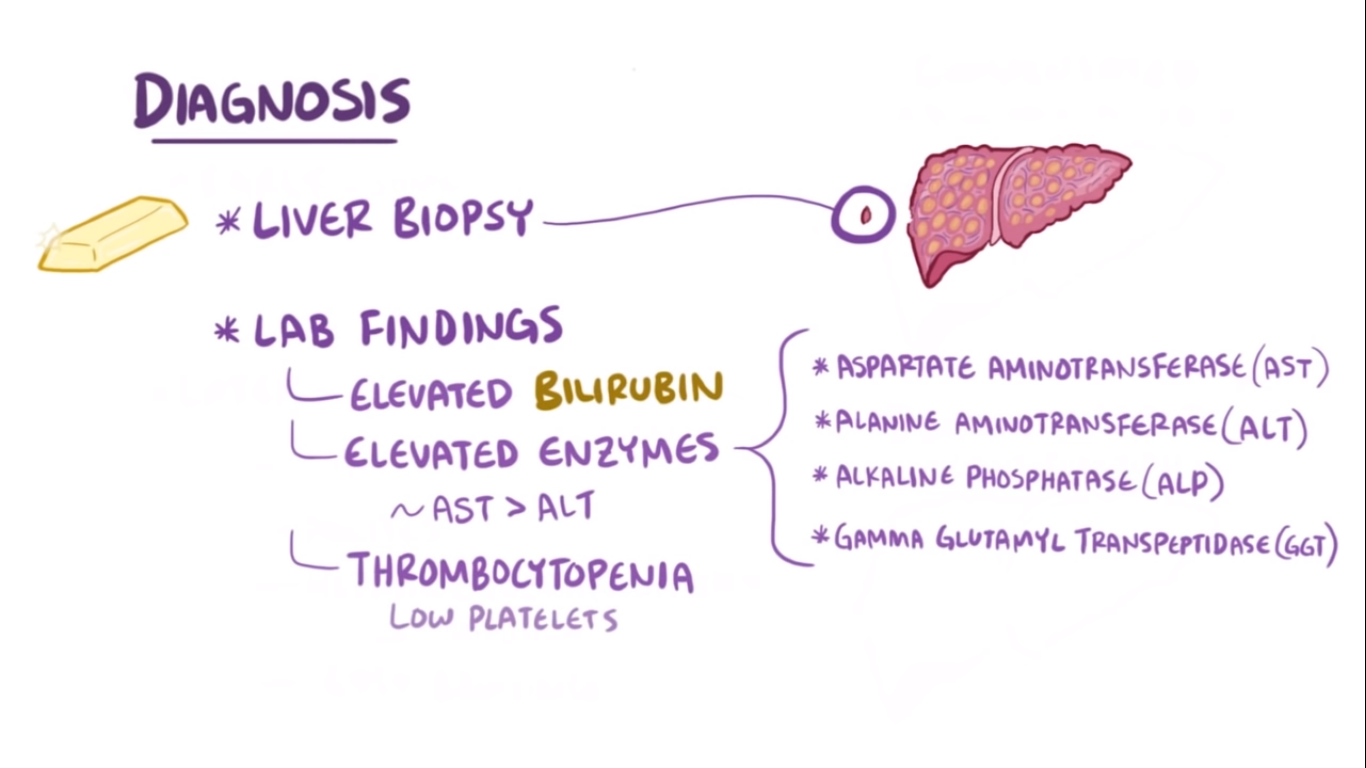